Мастер класс «Букет из конфет».
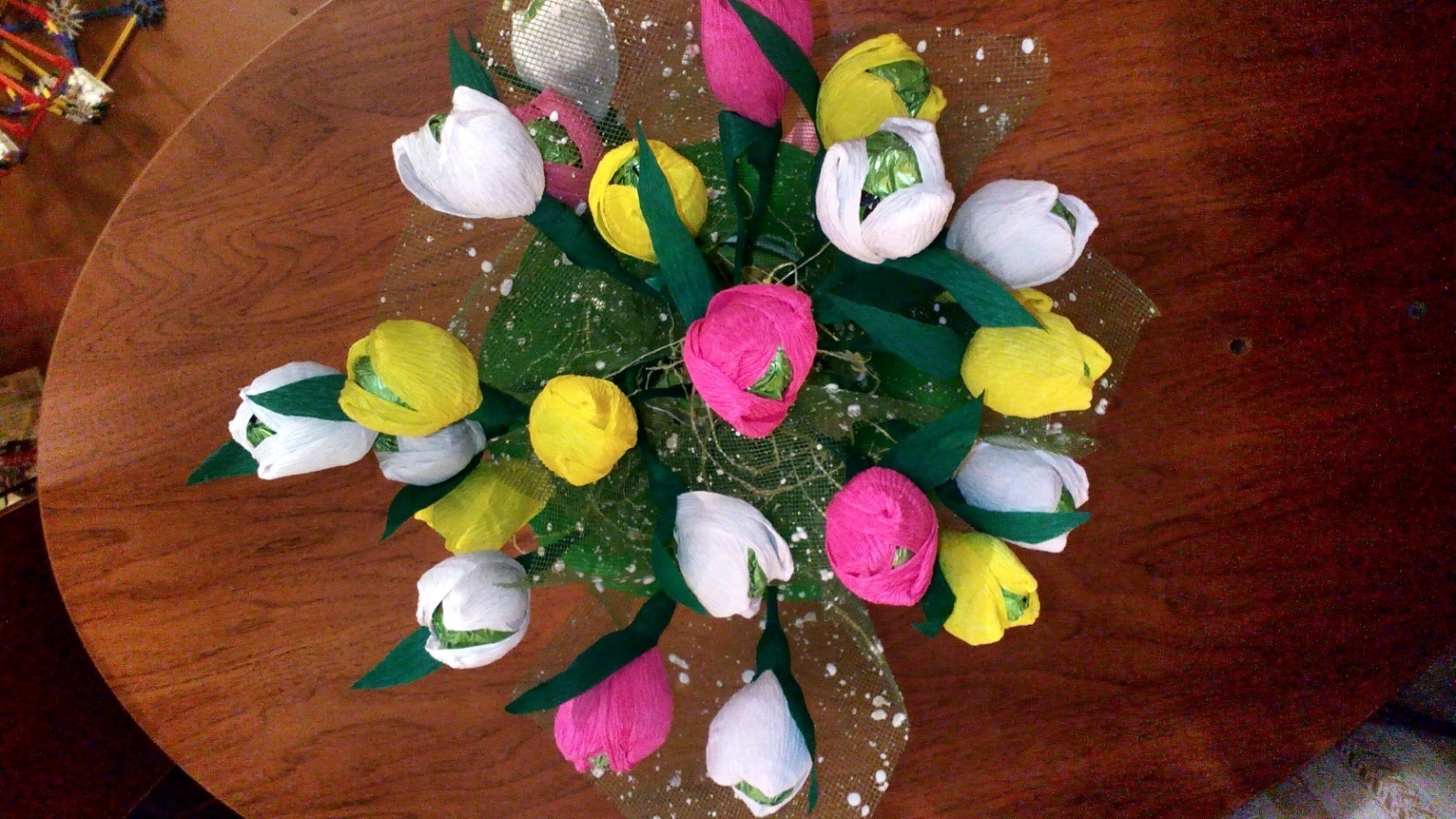 ПЕДАГОГ ДОПОЛНИТЕЛЬНОГО ОБРАЗОВАНИЯ : МАЛЫШЕВА Н.К.
Задачи:
Познакомить  с новыми видами работы с бумагой.

 Развить аккуратность, усидчивость, пространственные представления, изобразительные и конструктивные способности, точную координацию и развитие мелкой моторики рук.

Привить интерес к  искусству моделирования из бумаги, воспитать эстетический вкус.

 Побудить учеников делать подарки своими руками.

 Воспитать аккуратность и трудолюбие,  умение работать в коллективе.
Материалы:- Конфеты, ножницы, нитки;- длинные шпажки или проволока ; - цветная гофрированная бумага ;- корзинка , пенопласт , клеевой пистолет ;- скотч обычный и двусторонний ;- дополнительные украшения для букета.
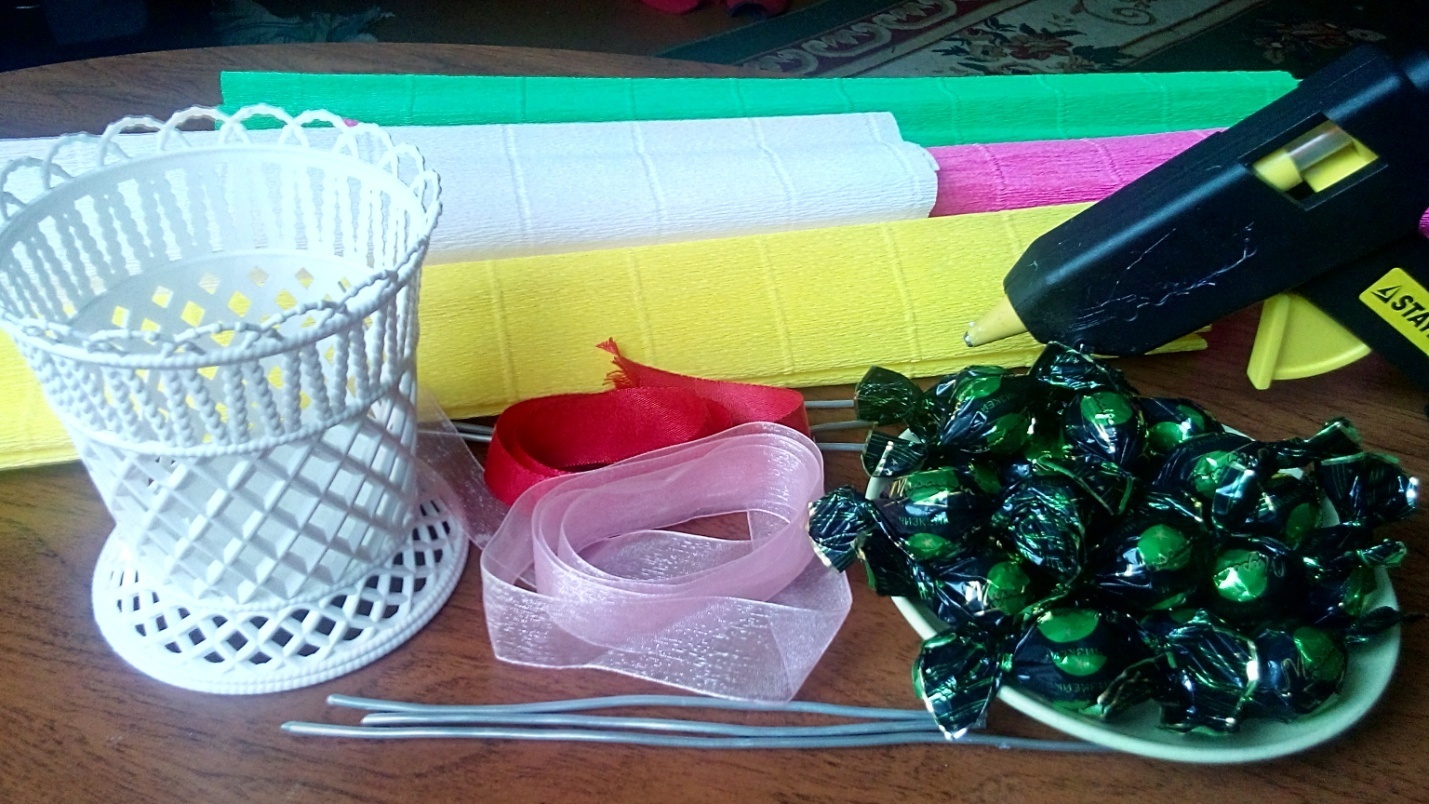 Вырезаем кусок пенопласта подходящего размера. Он нужен для крепления всех элементов внутри корзины.
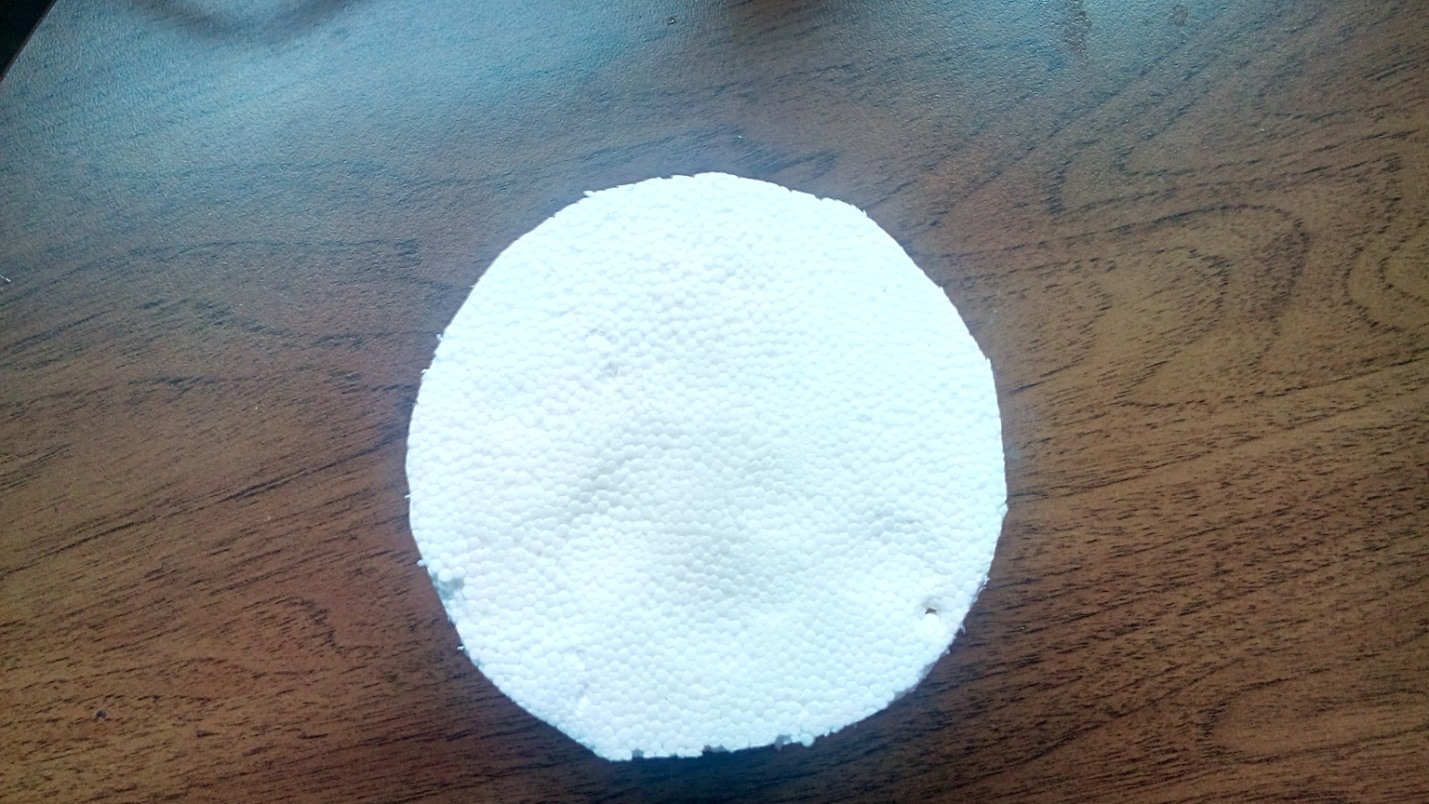 Чтобы пенопласт не просматривался в боковые отверстия, оборачиваем  его салфеткой или органзой в тон.
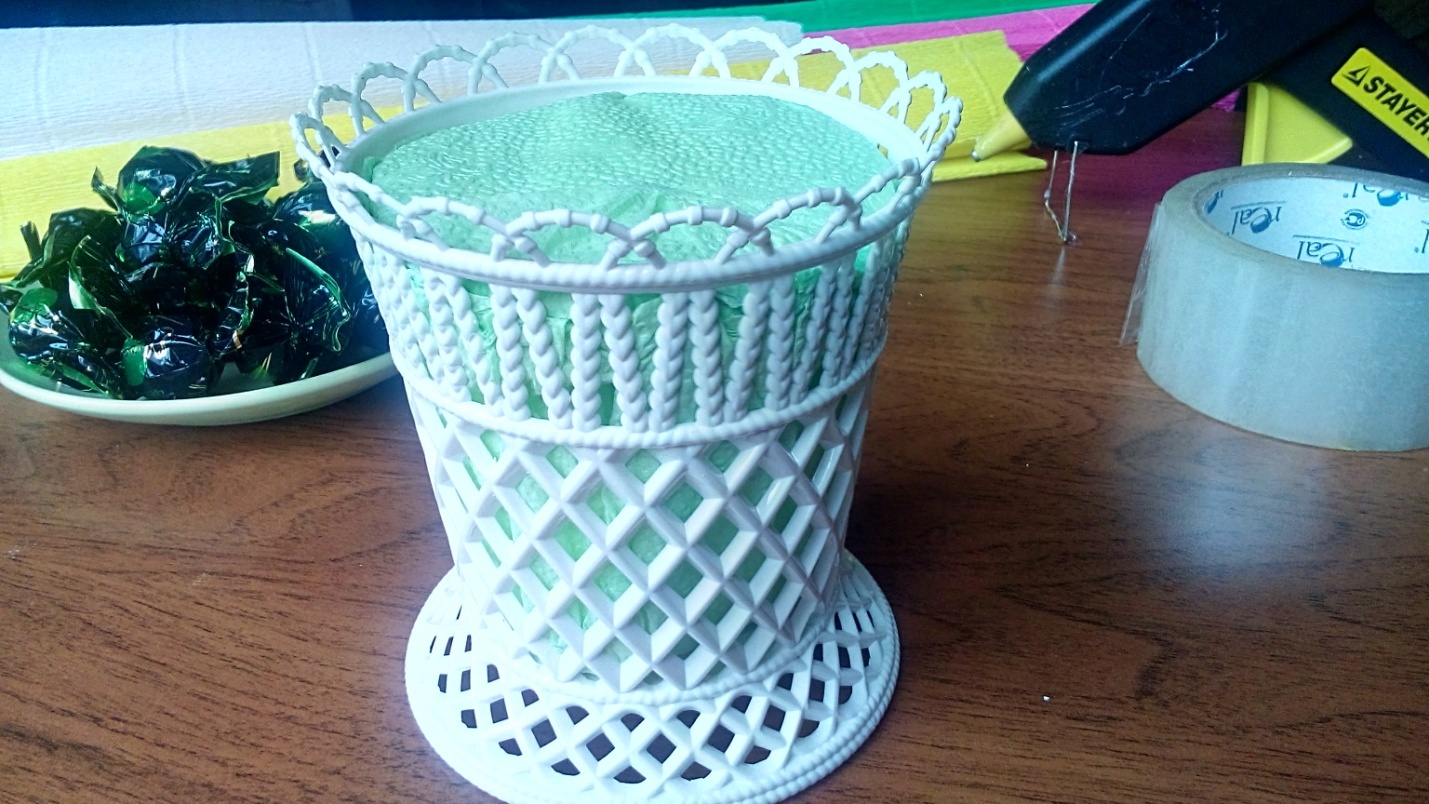 Отрезаем  от рулона гафрированной  бумаги полоску шириной 2.5 см. Делим на 4 равные части.
Делим на 4 равные части.
Из каждого прямоугольника получается один лепесток. Перекручиваем лепесток на 180 градусов и сгибаем по линии кручения.
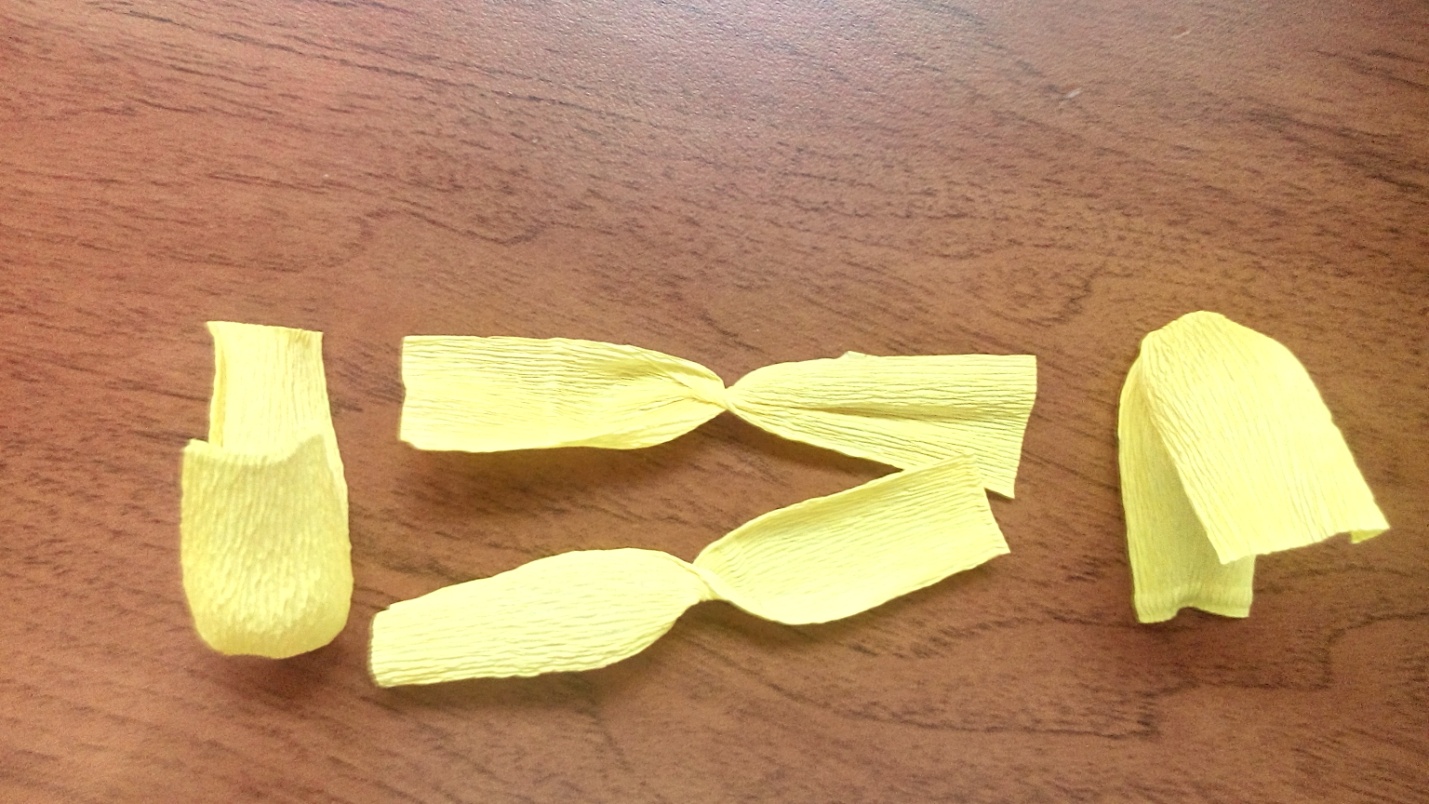 Накладываем половинки друг на друга. Далее придаем лепестку выпуклую форму, растягивая его пальцами.
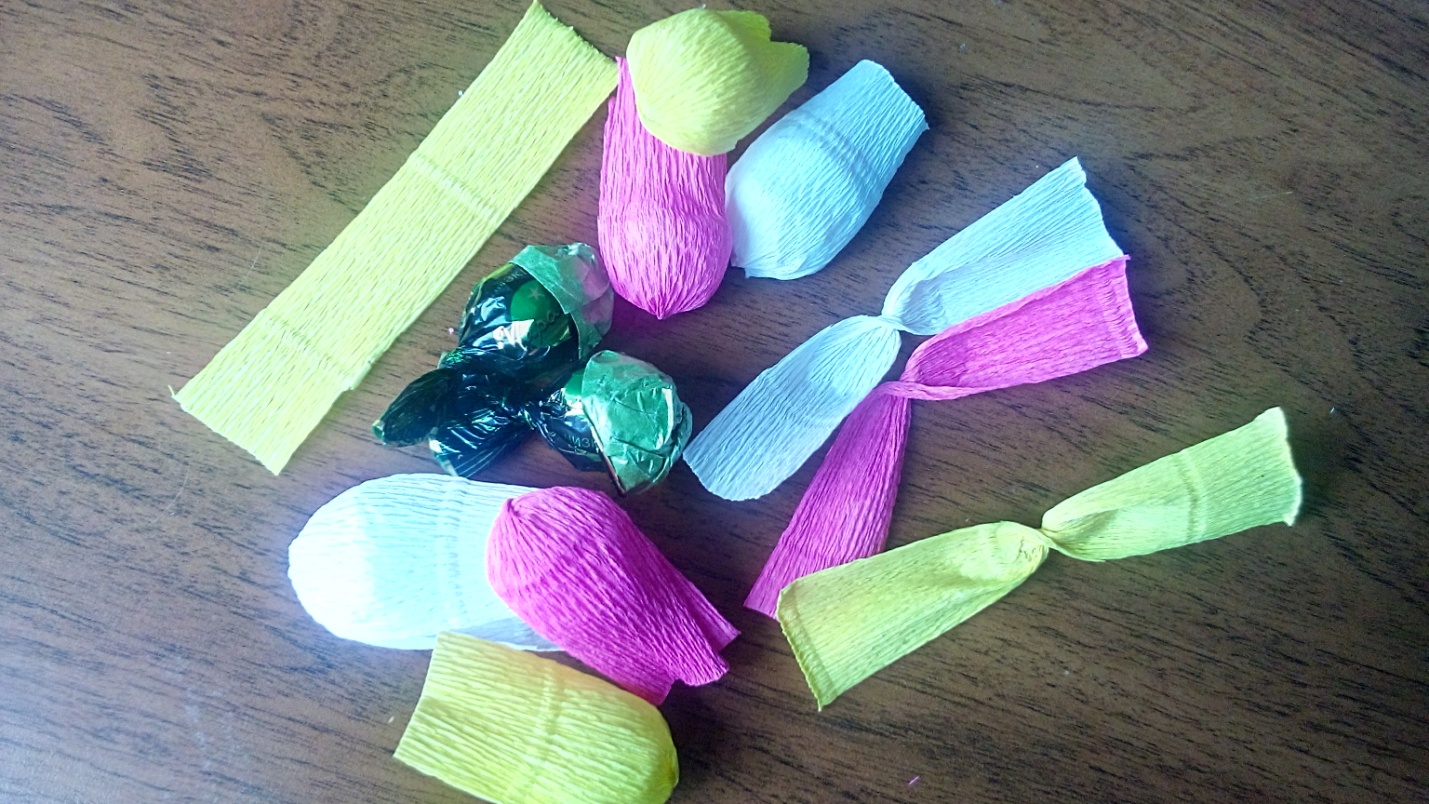 Проволоку режем на  части по 15- 20 см. Один конец загибаем в виде петельки для жесткости и прикручиваем к ней конфетку за «хвостик»
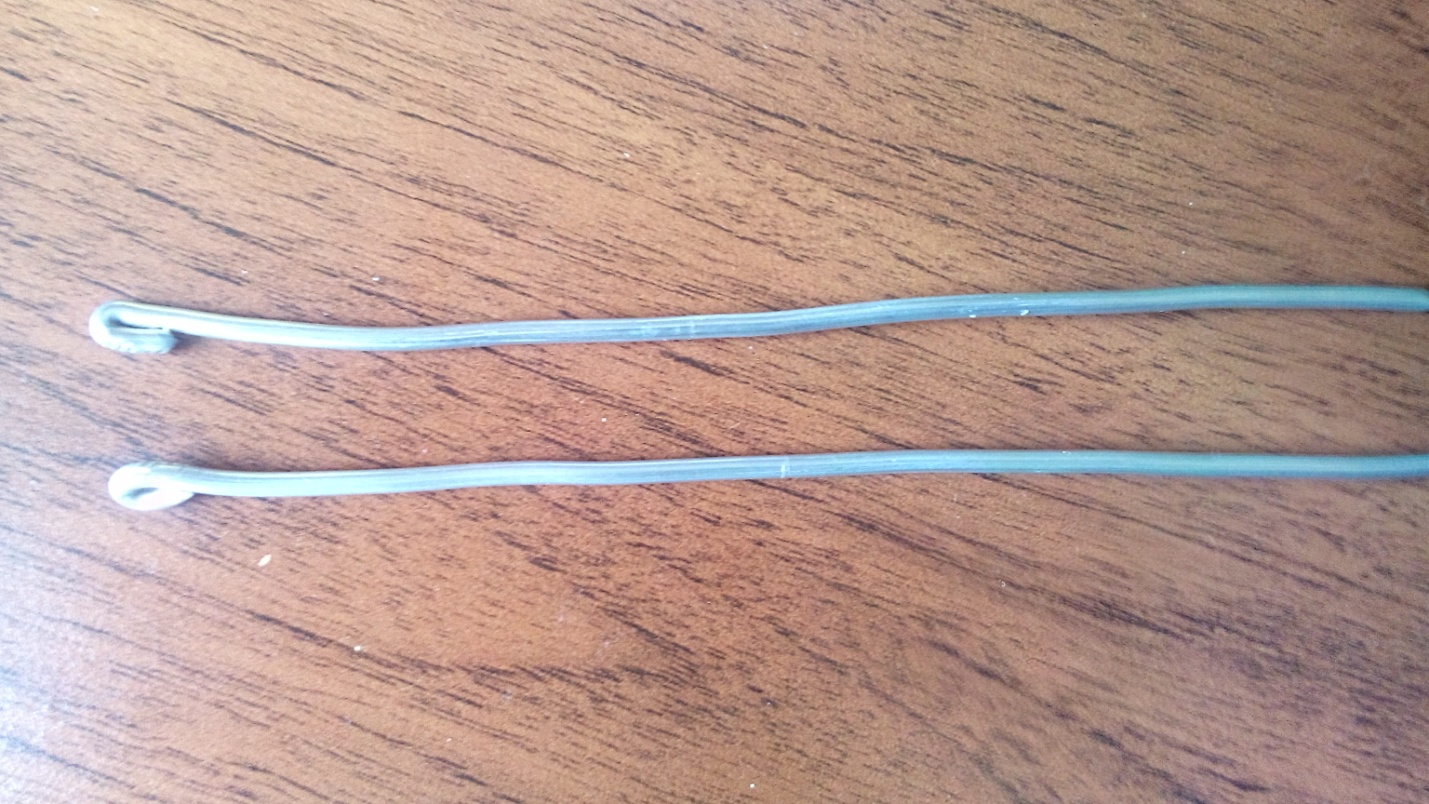 Вырезаем из гафрированной бумаги зеленого цвета лепесток и полоску шириной 1 см длиной 15 см.
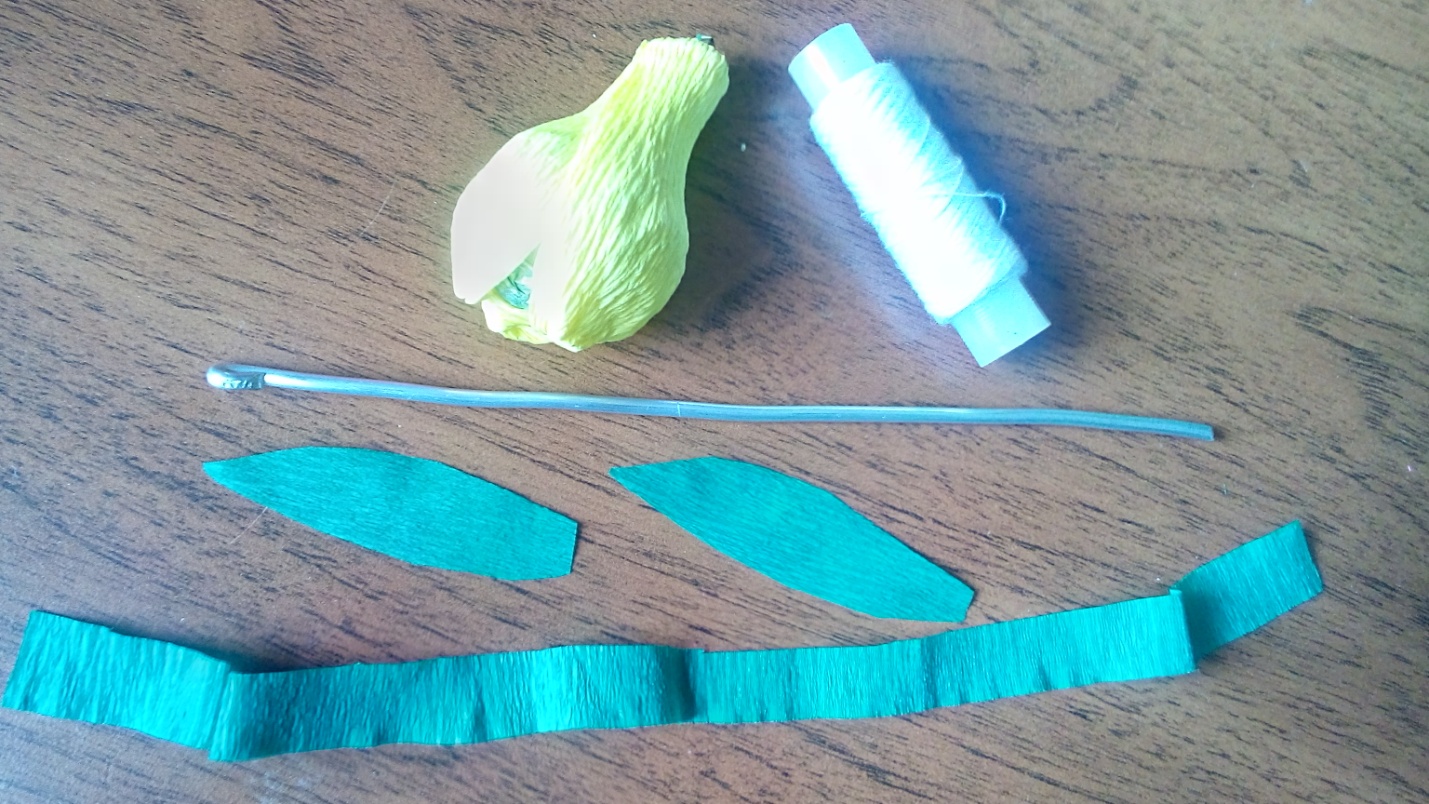 По три лепестка крепим вокруг конфеты прикрепляя ниткой к проволоке, затем обматываем двухсторонним  скотчем.
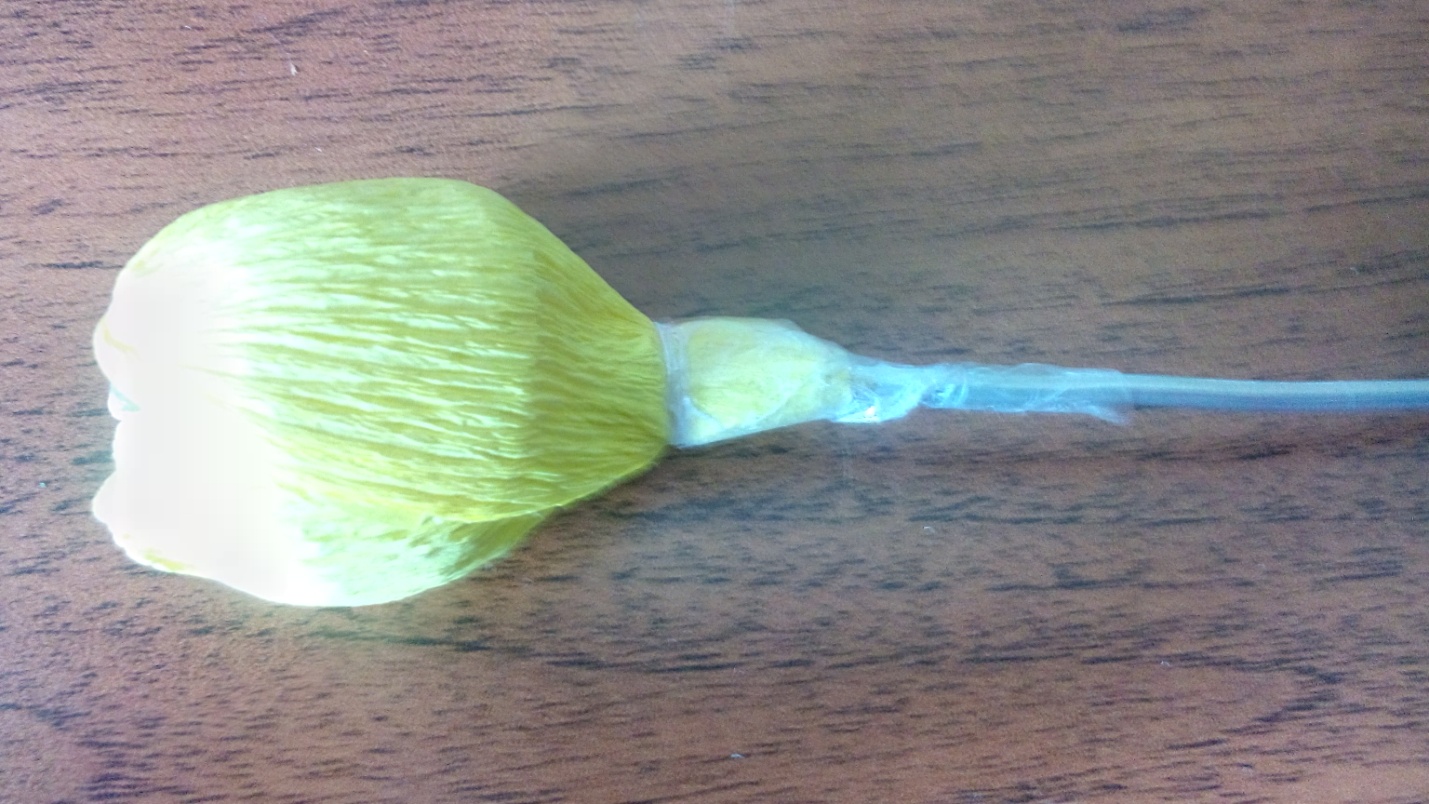 Прикрепить лепесток к основанию цветка и приступаем к обмотке стебля цветка полоской зеленого цвета.
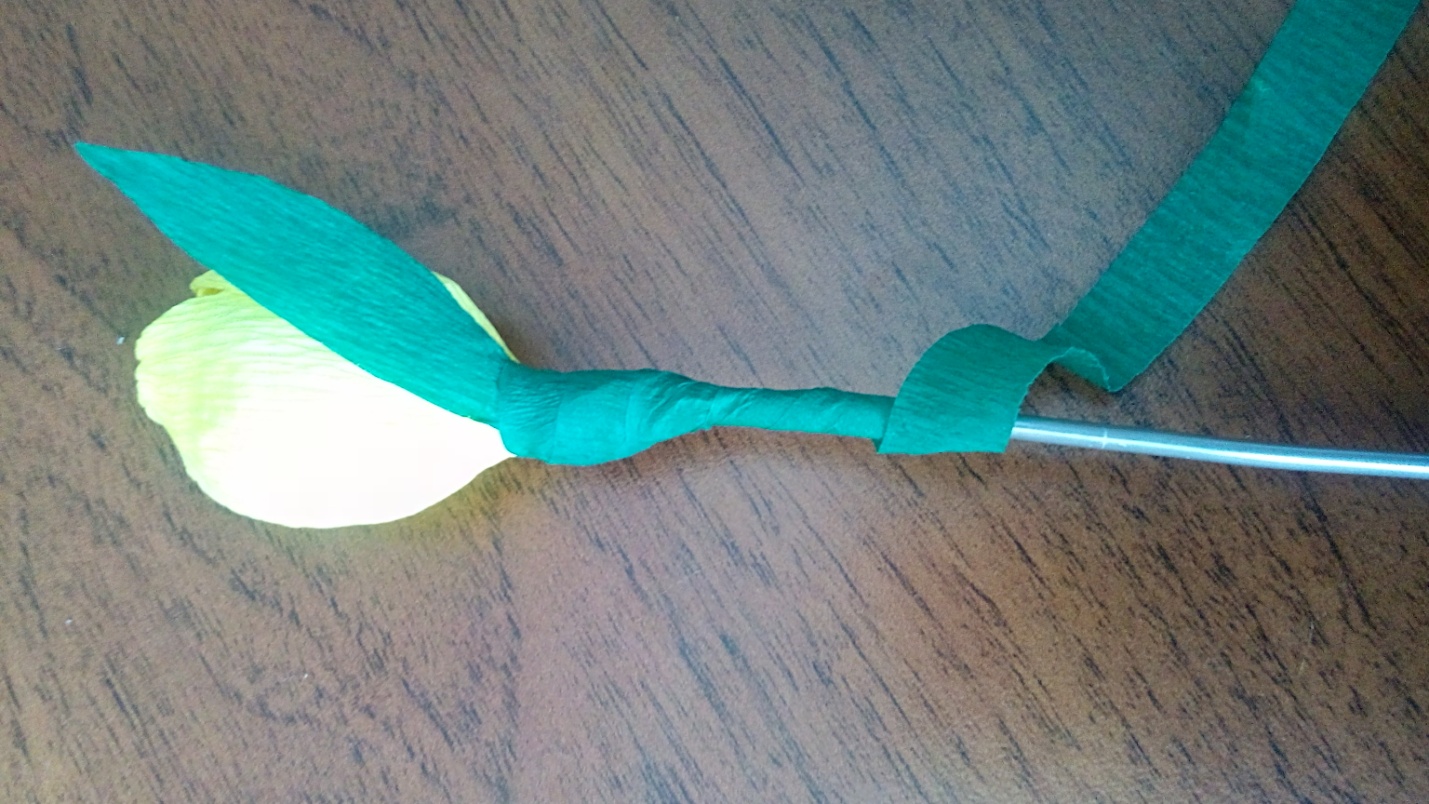 Конец бумаги закрепляем скотчем.
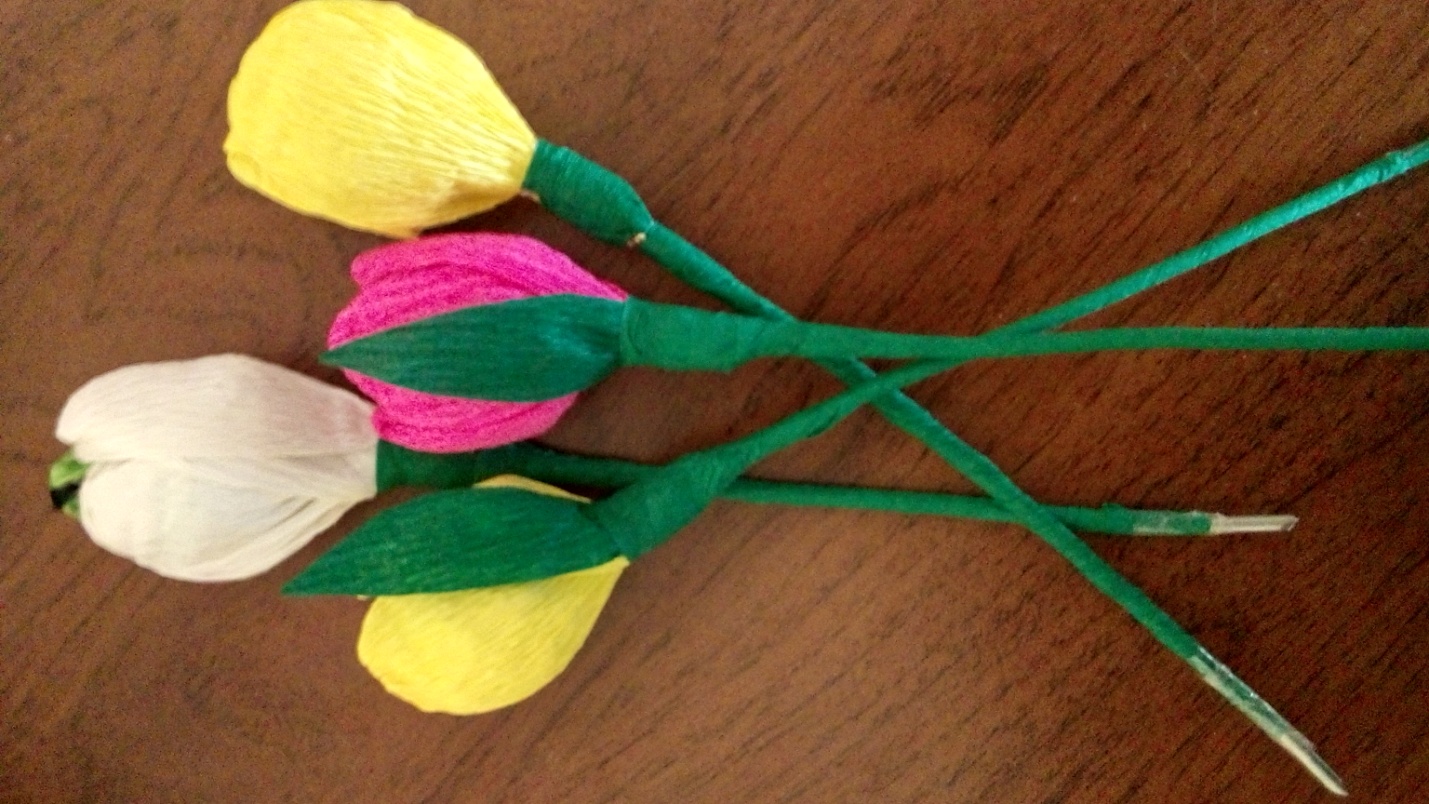 Вставляем цветы в корзину.
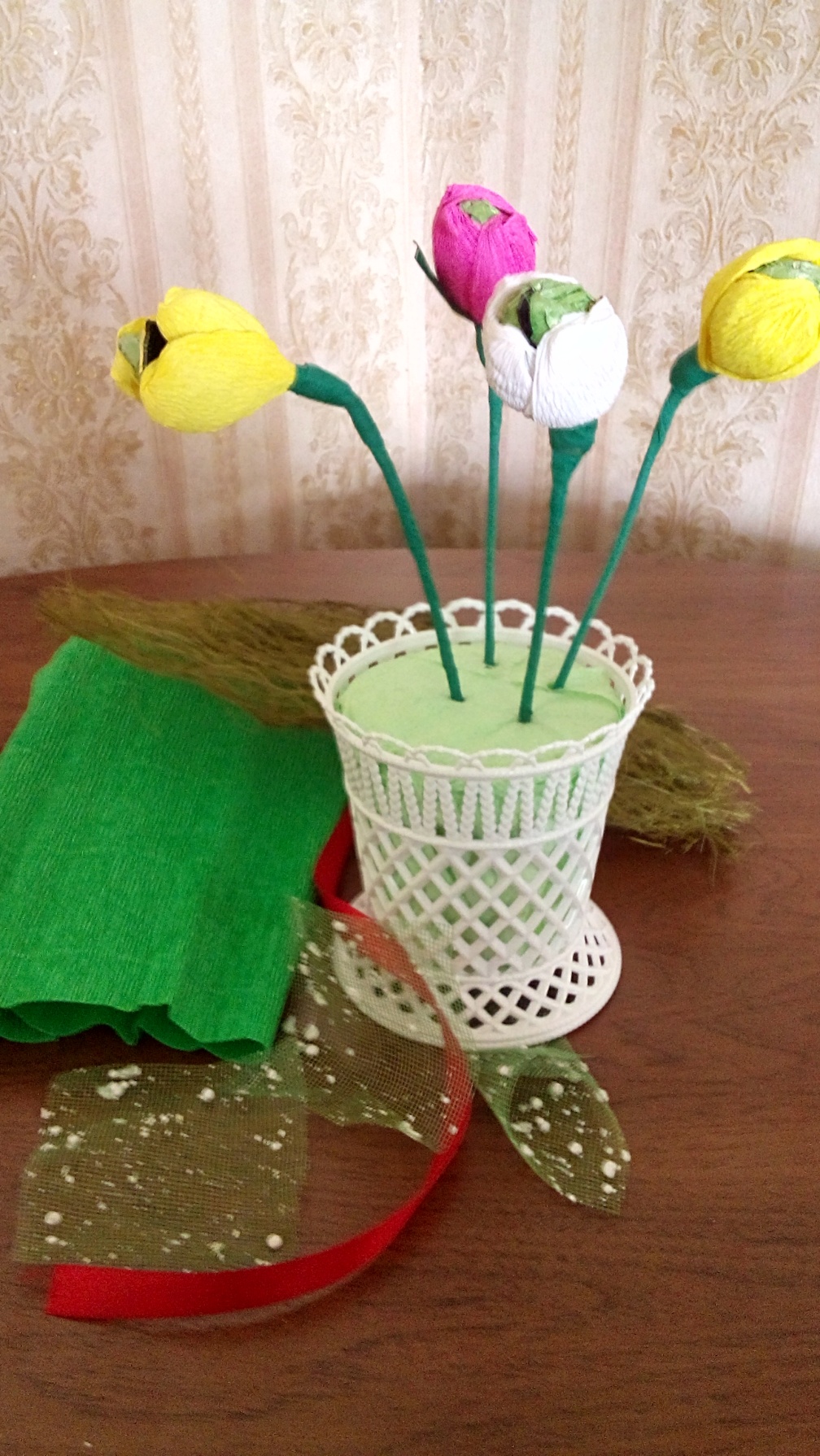 Собираем готовые цветочки в красивую композицию. Декорируем  корзинку
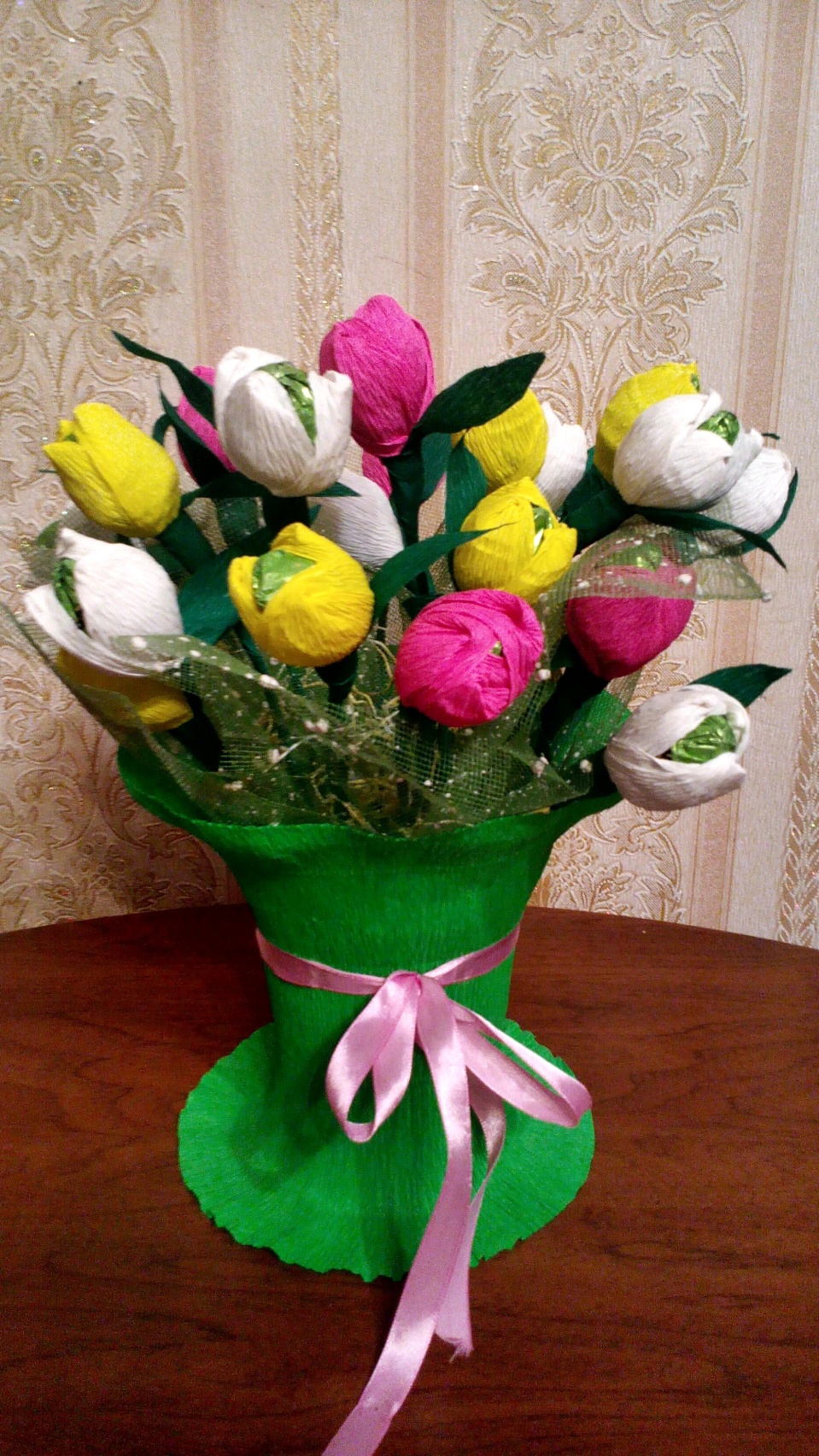